Soziales und Peerbeziehungen
begrüssungsusus
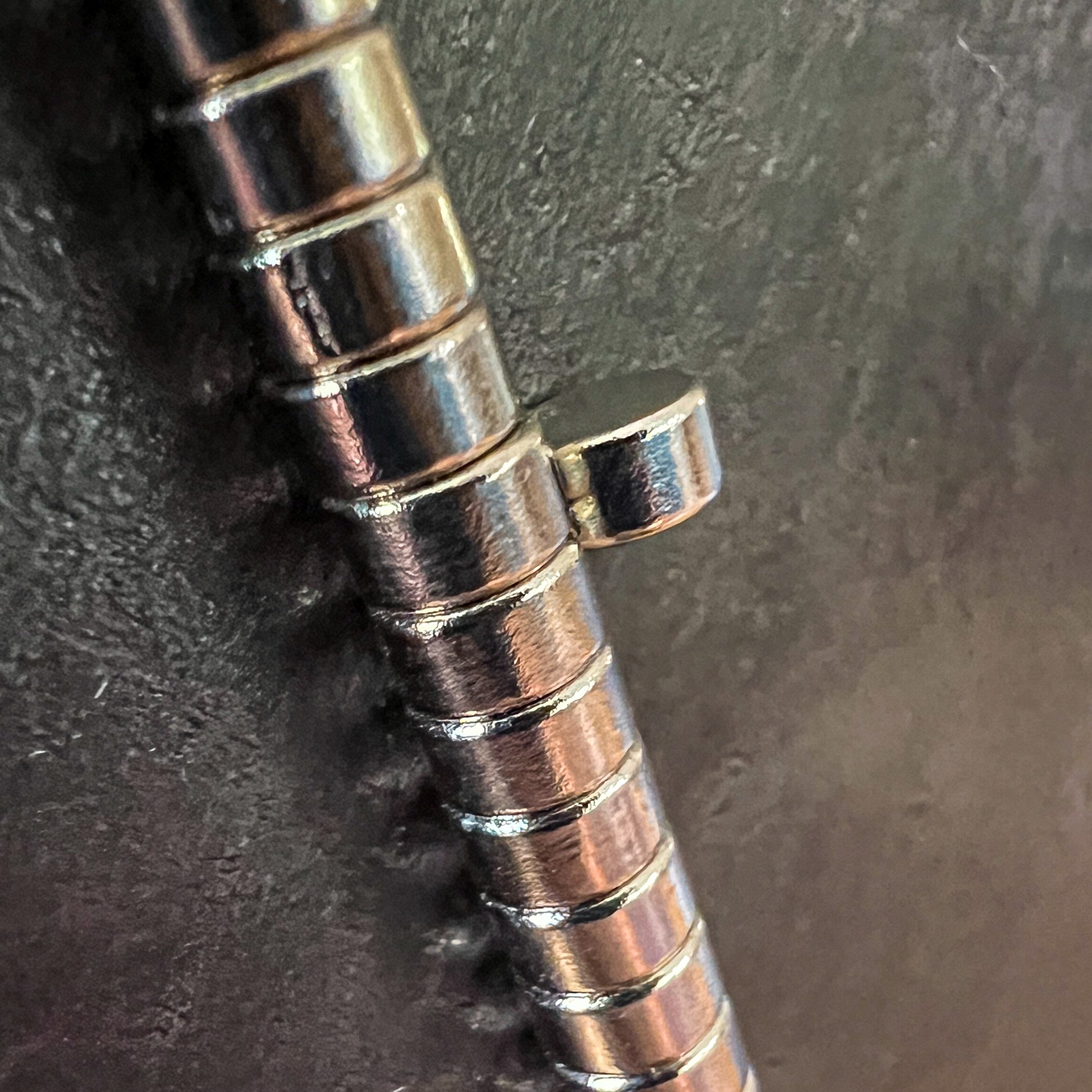 Soziales und peerbeziehungen – begrüssungsusus
Funktionierende Strategien und hilfreiche Umstände in meiner Schulzeit:
Vermeidung von Begrüssungs- und Abschiedssituationen.

Was noch geholfen hätte:
Allgemeine Akzeptanz und wertneutrale Betrachtung abweichender Begrüssungsformen.